Annapolis Frogman Swim 5K
Annapolis Frogman Swim (5K)

Start/Finish
Turn 1
38.9183, -76.45788
or
38deg. 55' 88" N,
76deg. 27' 28.37"
Turn 2
38.93873, -76.44984
or
38deg. 56' 19.43",
76deg. 26' 59.42"
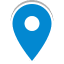 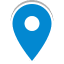 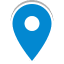 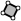 Fundraiser to Benefit the Navy SEAL Foundation